Муниципальное бюджетное дошкольное образовательное учреждение детский сад общеразвивающего вида  № 52
города Муром (МБДОУ детский сад № 52)
Любознательность детей раннего возраста
Март 2019 г.
Воспитатель: Кузина Н. Н.
Содержание
1. Актуальность
2. Цель и задачи
3. Условия создания
4. Технология проекта
5. Результативность
6. Вывод
7. Список литературы
Актуальность проекта
Ранний возраст – период активного  познания окружающего мира и исследовательской деятельности ребёнка с предметным миром. В этот период познавательная активность детей – это исследовательская деятельность с различными предметами. Ребёнок исследует различные свойства предметов: форму, величину, проводит простые  причинно – следственные связи между ними, изучает  характер движений и соотношений предметов. Эти действия психологи называются орудийными или предметными,  поскольку предполагают воздействие одним предметом на другой для достижения определённого результата. Смысл действий открывает для ребёнка взрослый. Вопрос о развитии познавательной активности у детей раннего возраста посредством исследовательской деятельности всегда был и остается актуален. Ребёнок,   исследуя     различные предметы и их свойства, проводит простые причинно – следственные связи, изучает характер движений   и соотношение предметов. Тем   самым   он   формирует свой интеллектуальный и   творческий   потенциал.
ЦЕЛЬ  ПРОЕКТА
Развитие любознательности у детей раннего возраста через экспериментирование
ЗАДАЧИ   ПРОЕКТА
Развитие любознательности у детей раннего возраста через экспериментирование
Способствовать к участию детей в исследованиях и обобщению результатов опытов;
Формировать представления о свойствах и качествах предметного мира.
Условия создания оптимальной предметно – развивающей среды: разнообразие и насыщенность, неординарность и сменяемость предметной среды, включение в неё максимального количества предметов взрослого обихода, предоставление свободы исследования, резерв свободного места и времени для разворачивания игр, возможность брать любые игрушки и действовать с ними по собственному усмотрению
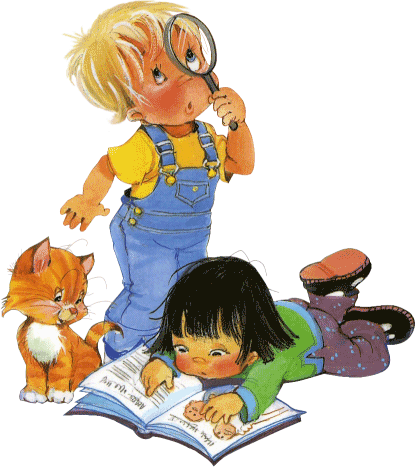 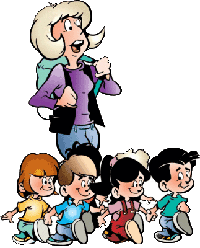 определение максимального уровня размещения игрушек и материалов согласно росту, универсальность предметно – игровой среды, позволяющей играть совместно, трансформировать её в соответствии с видом игры и содержанием, учёт опыта детей, способности к комбинированию, созданию нового.
Технология проекта
В понедельник мы проводили опыты с песком «Сухой – сыпется, мокрый – лепится.
Вторник «Волшебные прищепки» Составление различных узоров, моделирование предметов 
Среда: Закрепление и сравнение предметов «большой – маленький»
Четверг: Закрепление составления узора по карточкам      работа с конструктором
Пятница: Формирование работы с красками, закрепление знания цветов
•
«Расскажи – и я забуду,
 покажи – и я запомню, 
дай попробовать – и я пойму».
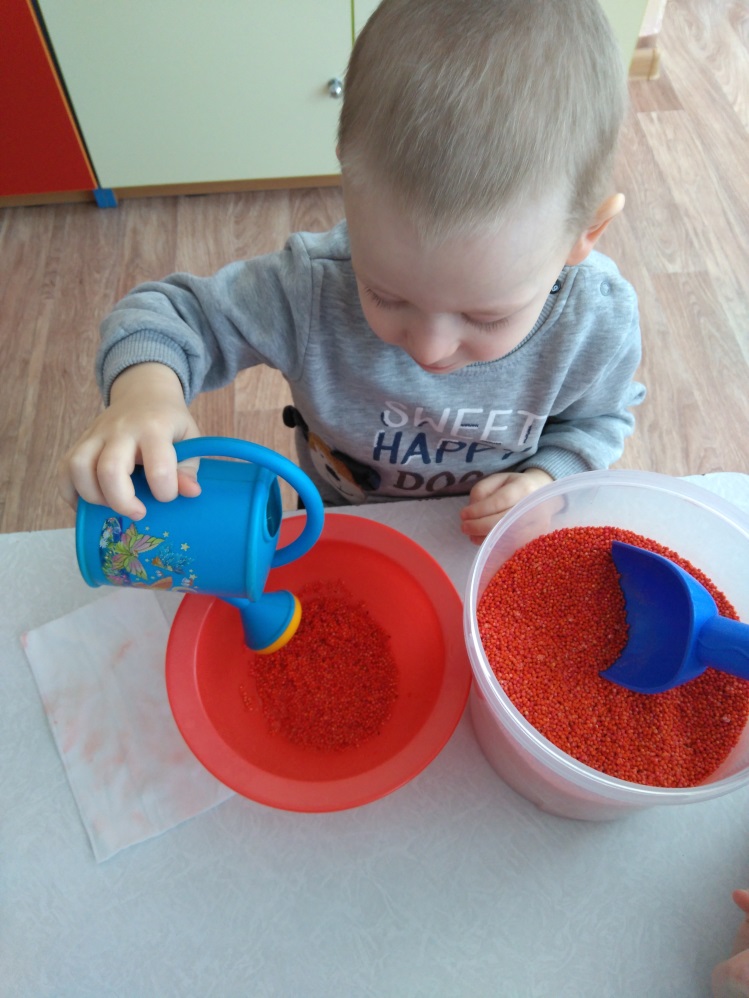 « Сухой – сыпется!»
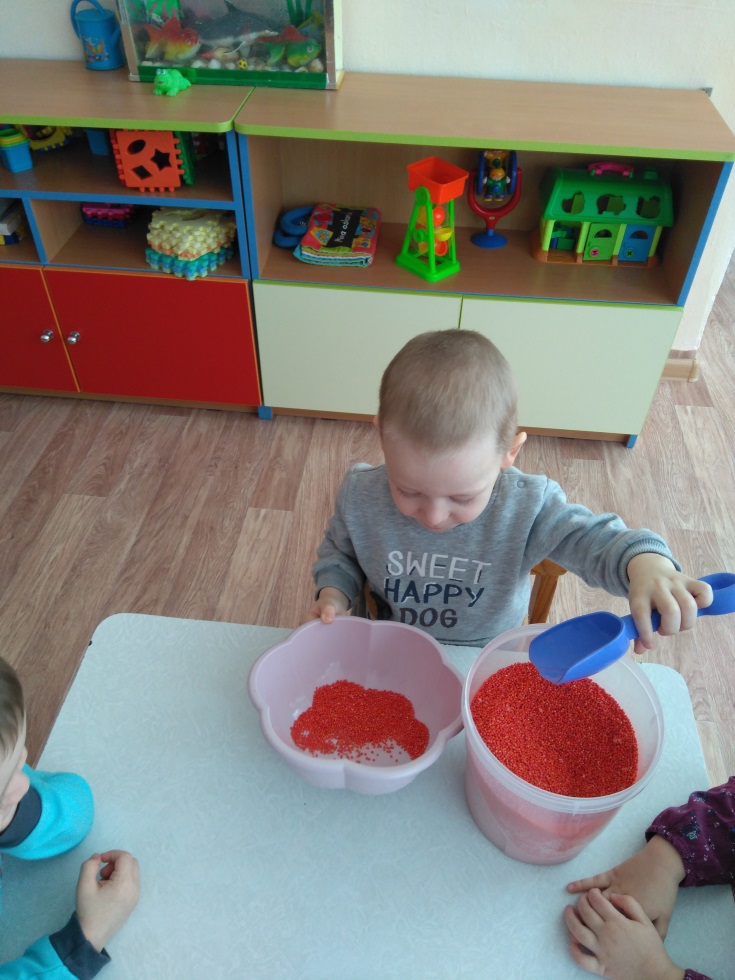 «Мокрый – лепится!»
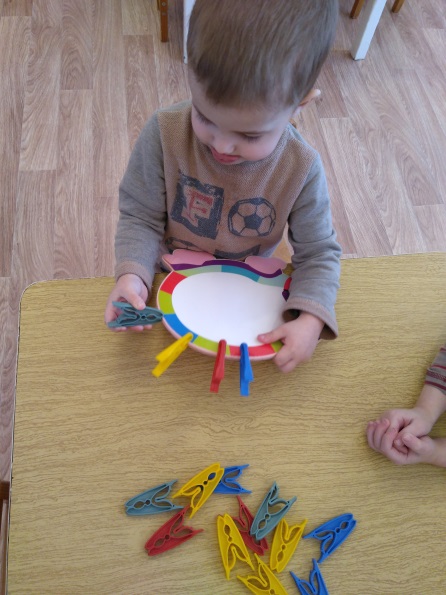 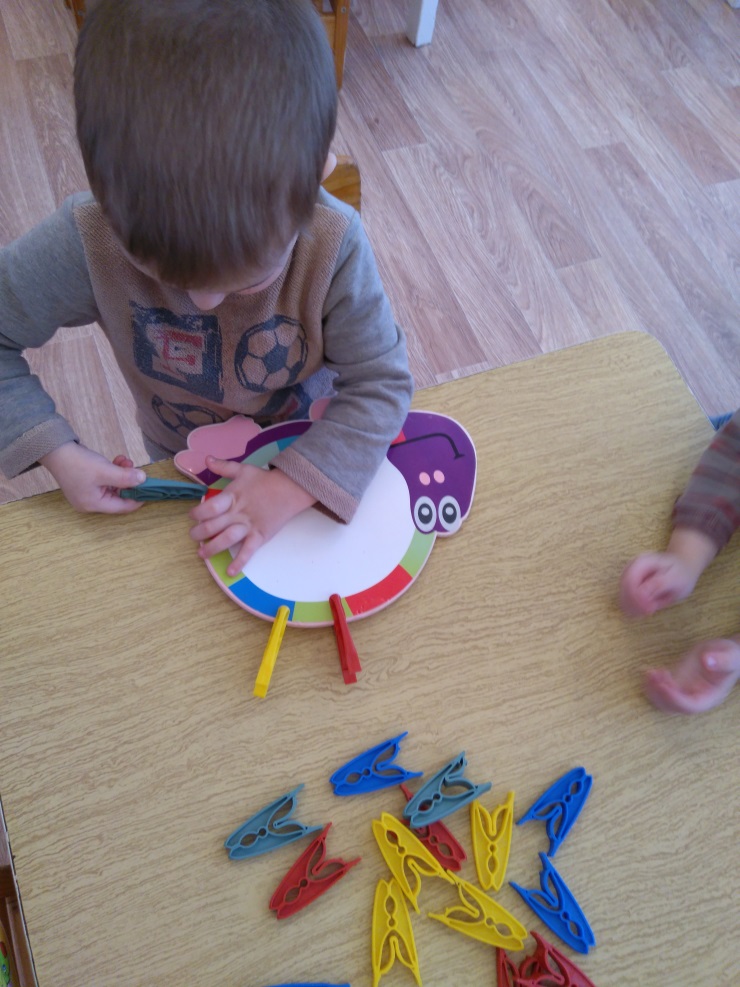 .
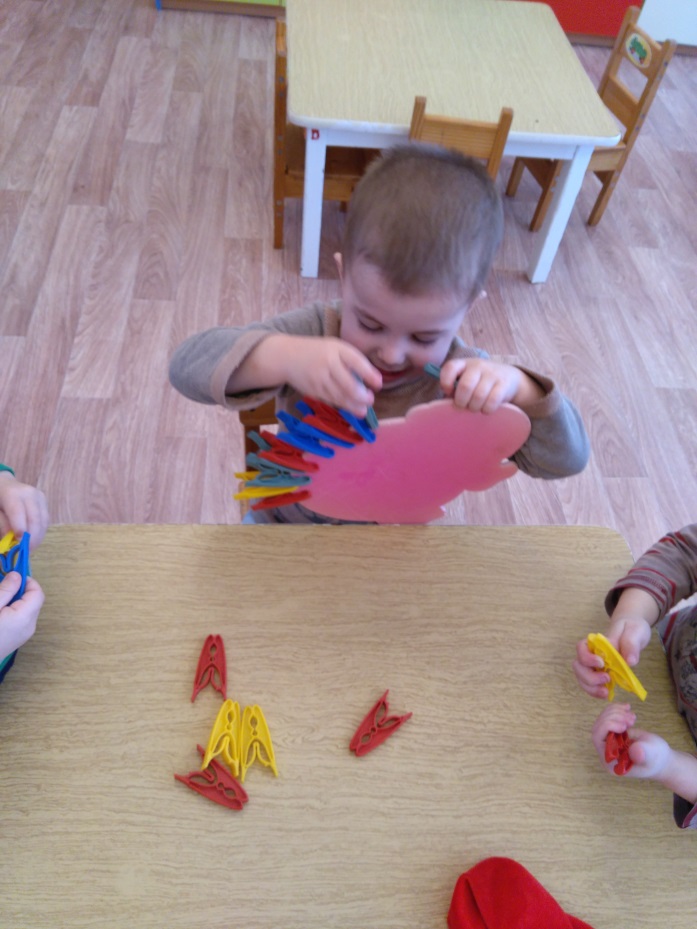 «Волшебные прищепки!»
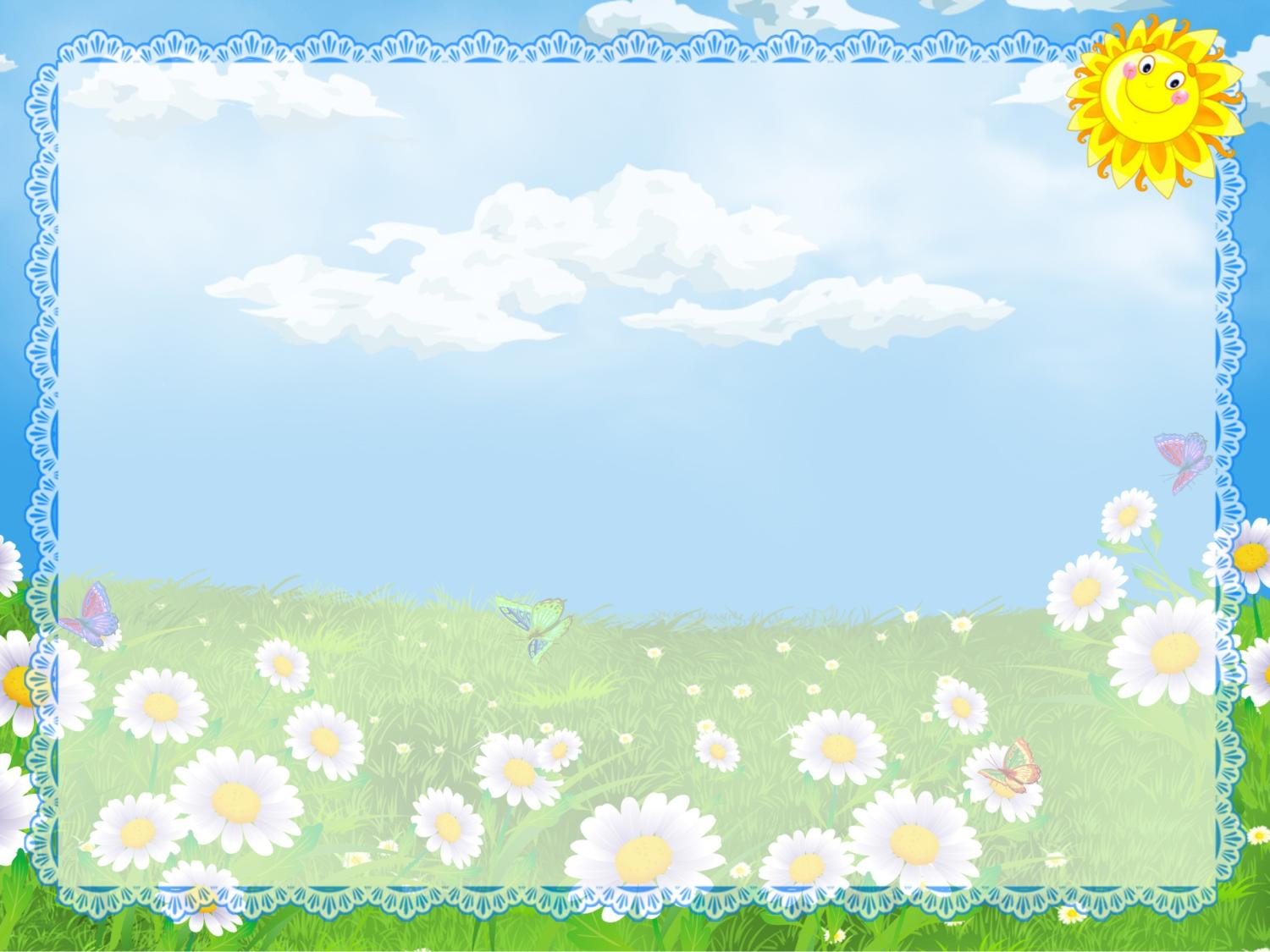 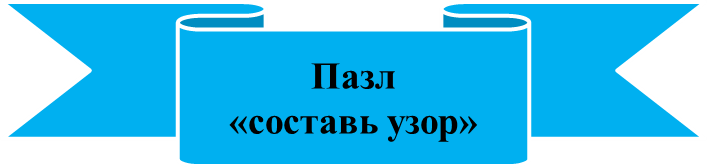 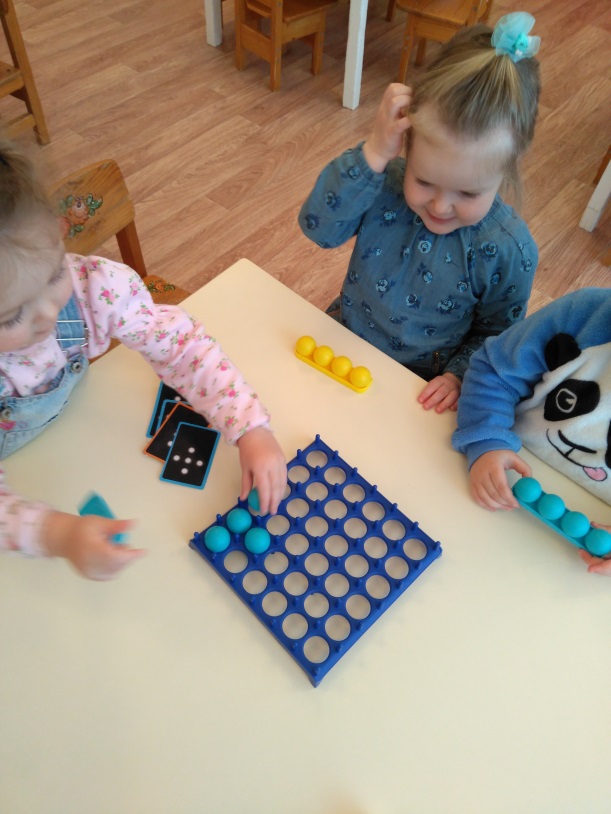 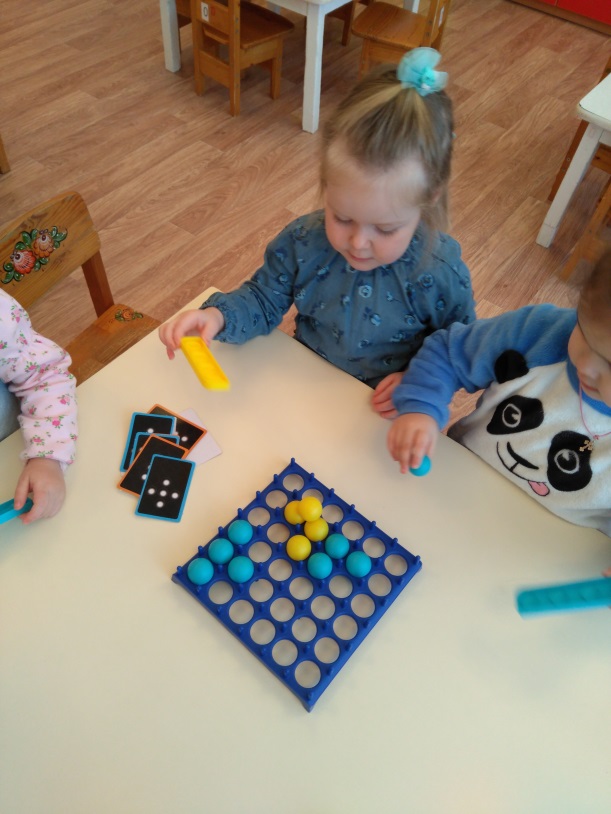 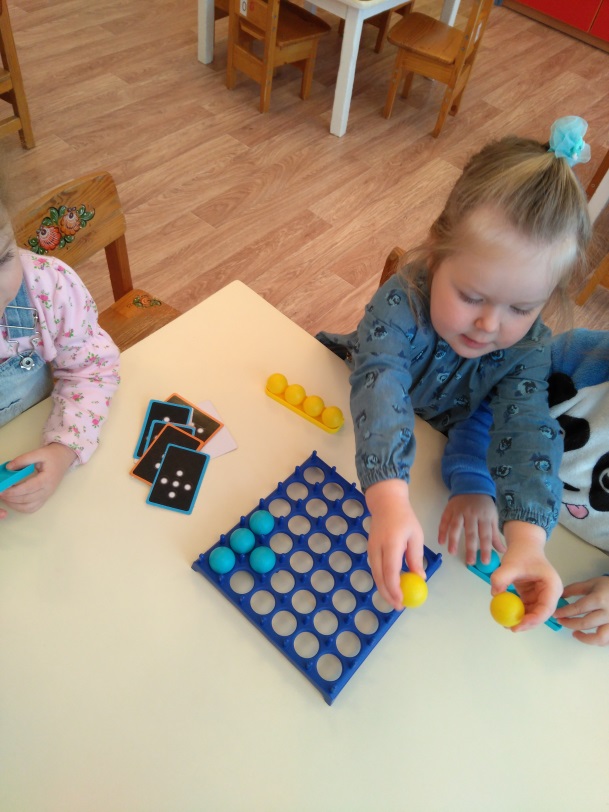 «Конструктивные превращения»
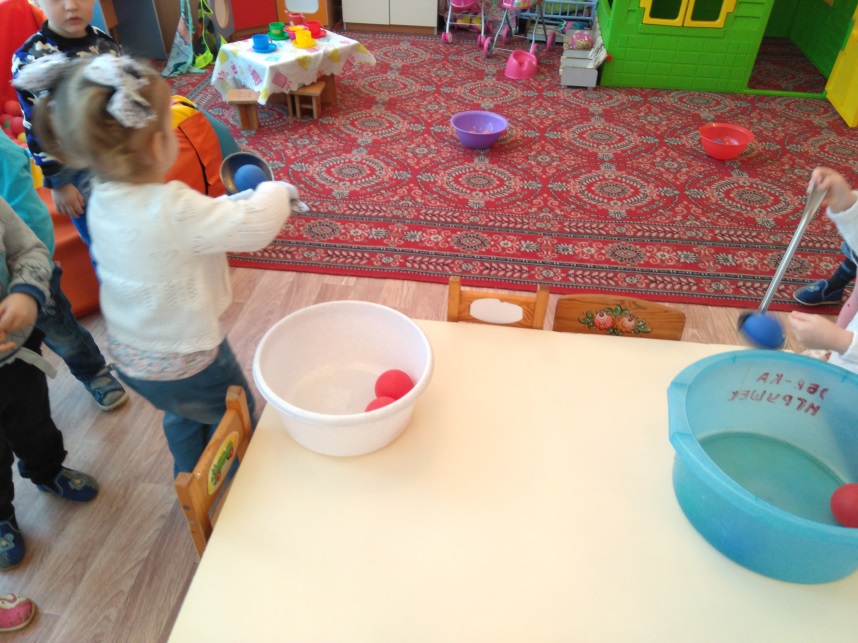 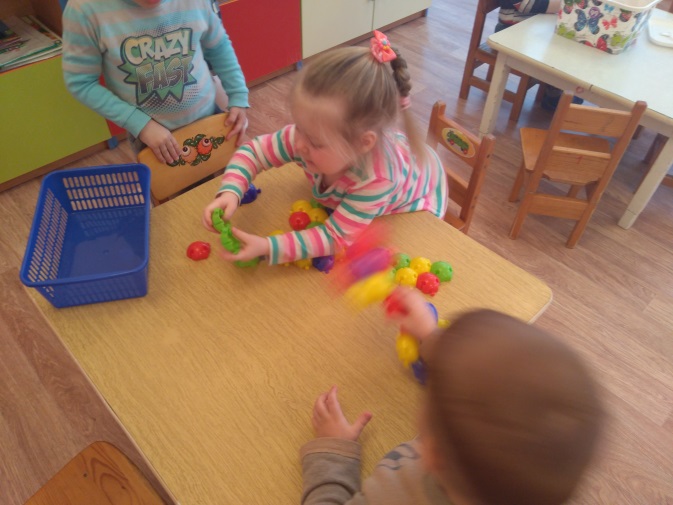 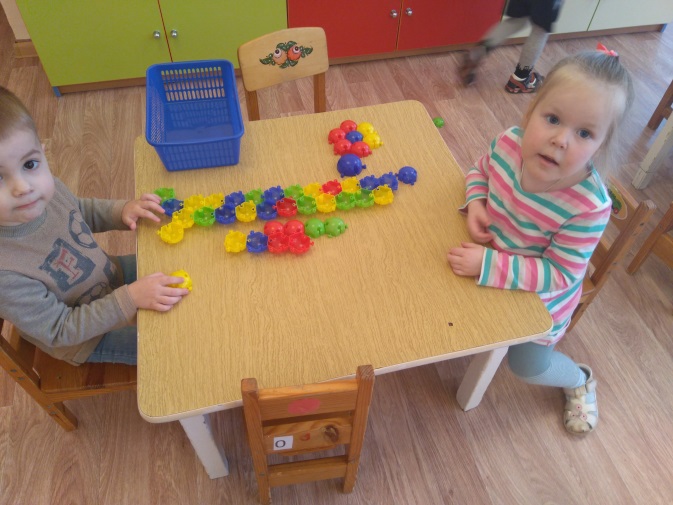 «Вылови шарик!»
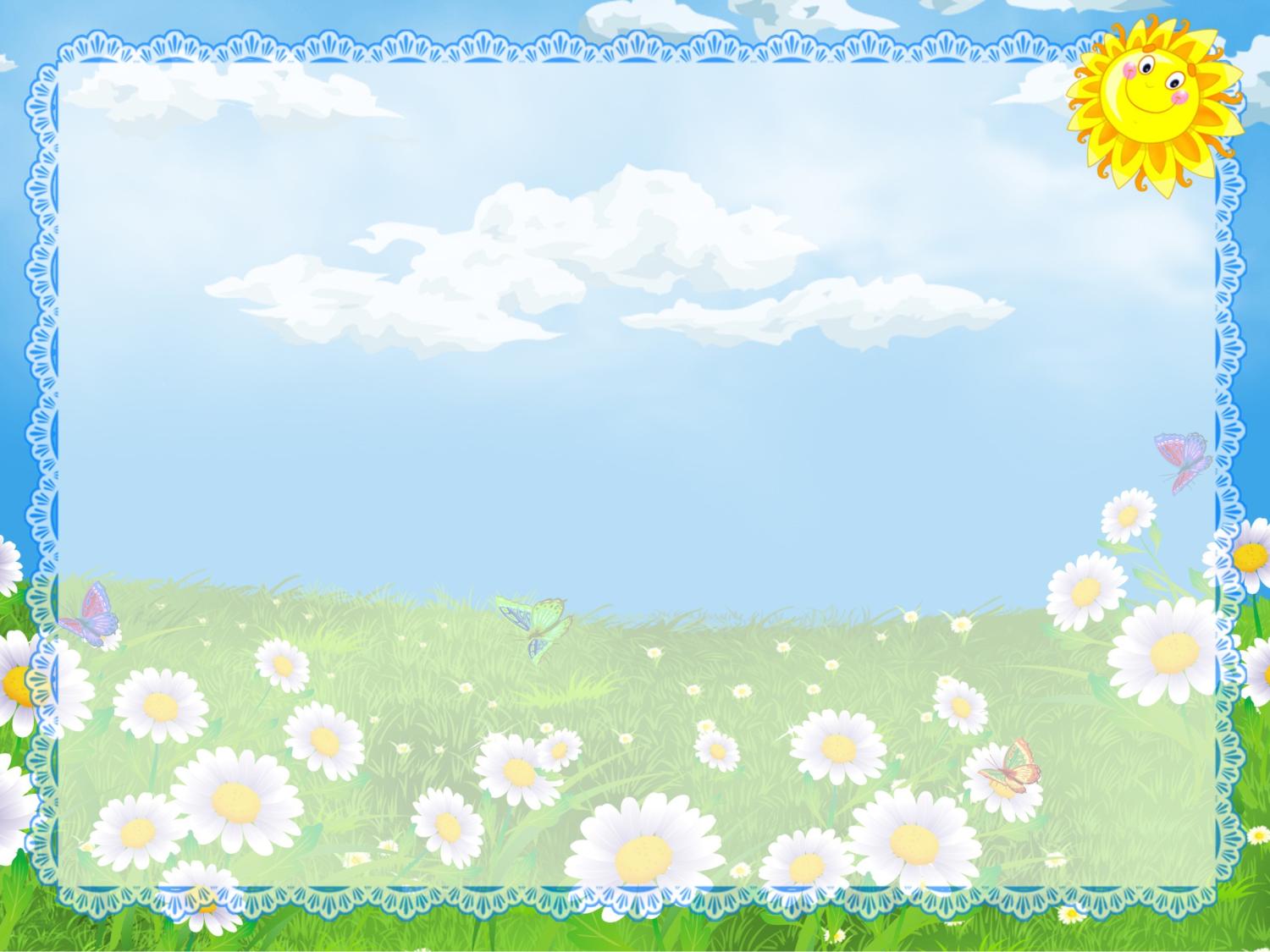 С красками знакомимся
Узнаем цвета
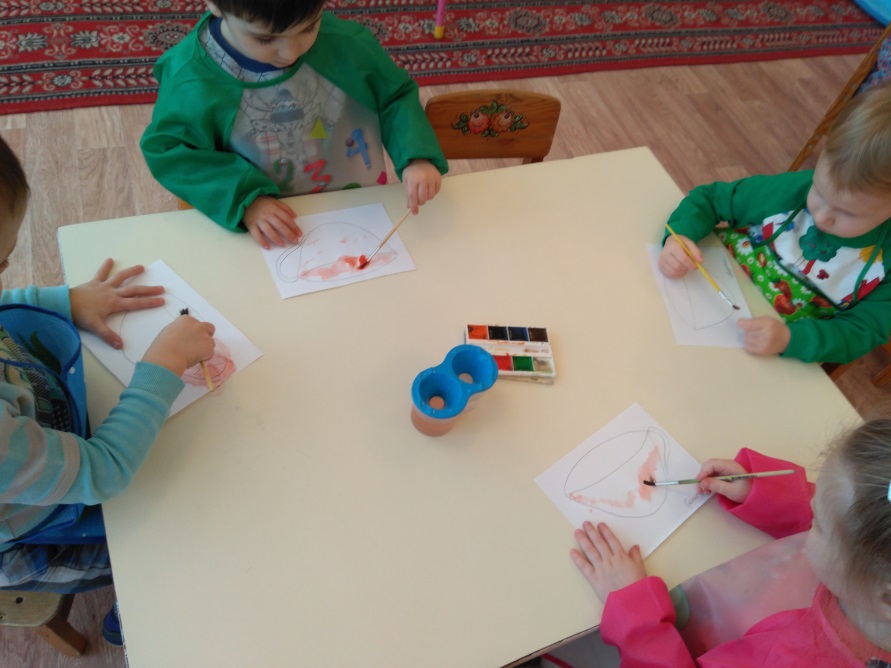 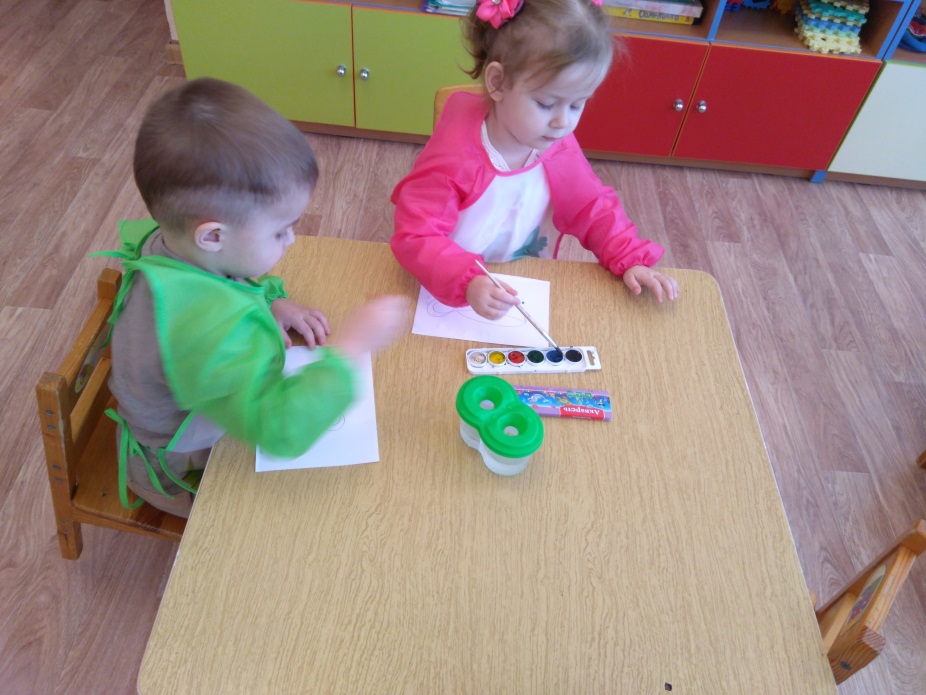 «УГОЛОК ЭКСПЕРИМЕНТИРОВАНИЯ»
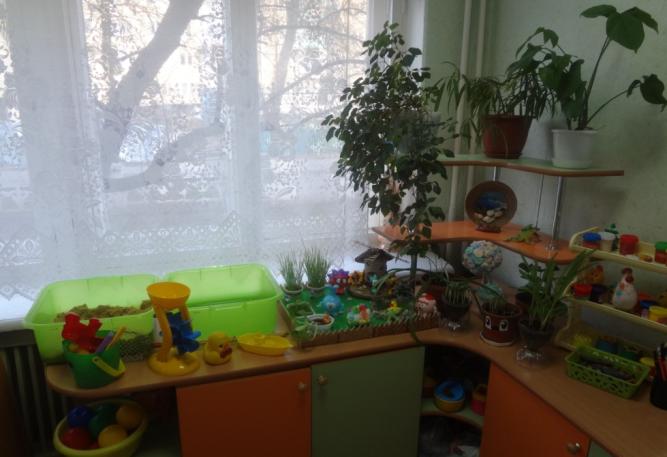 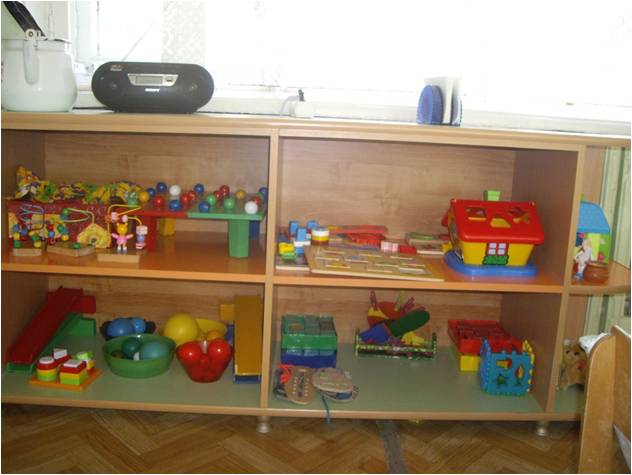 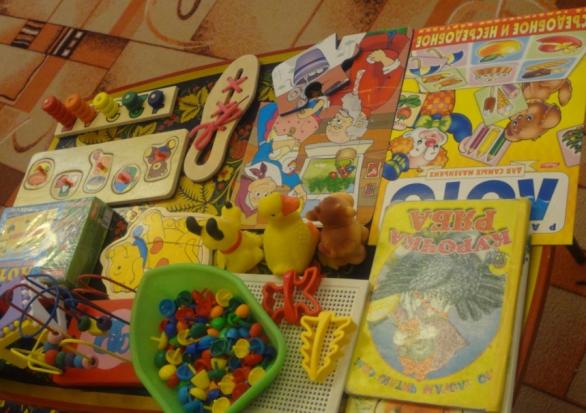 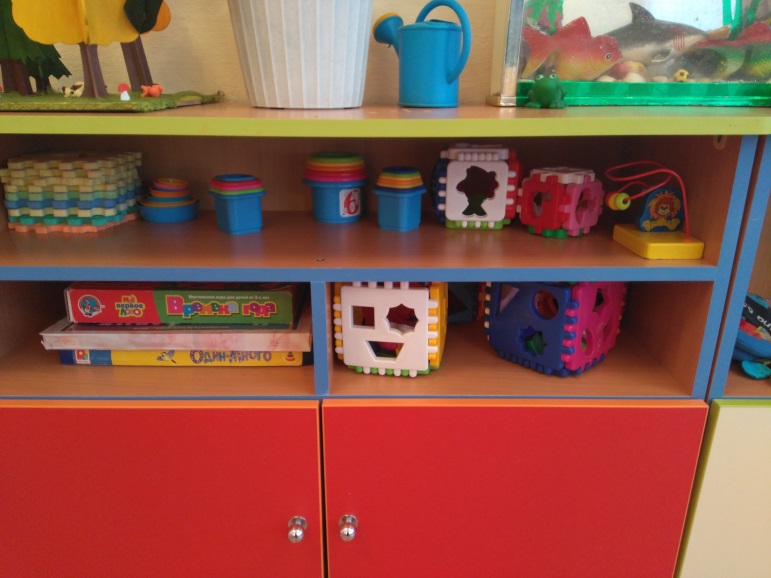 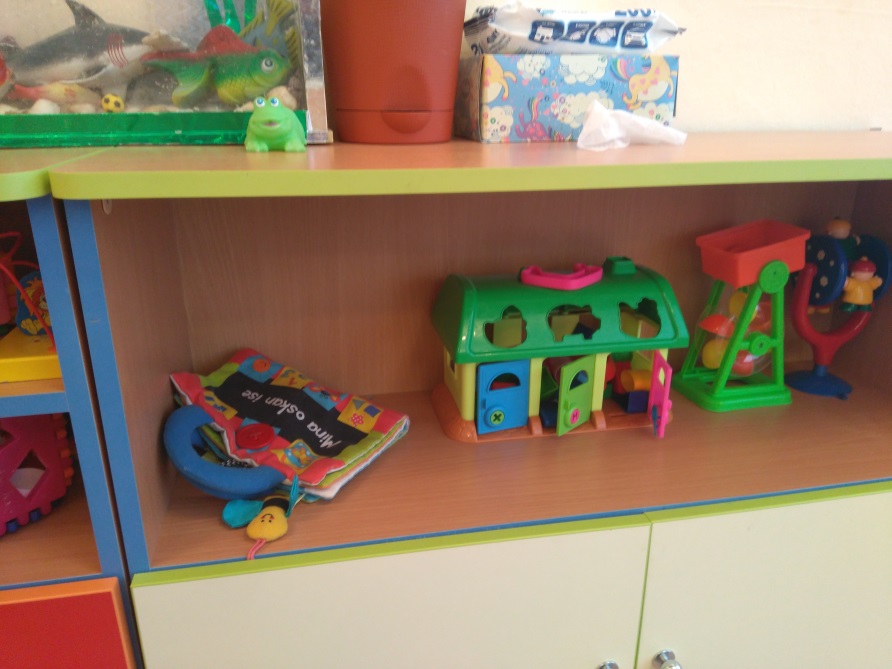 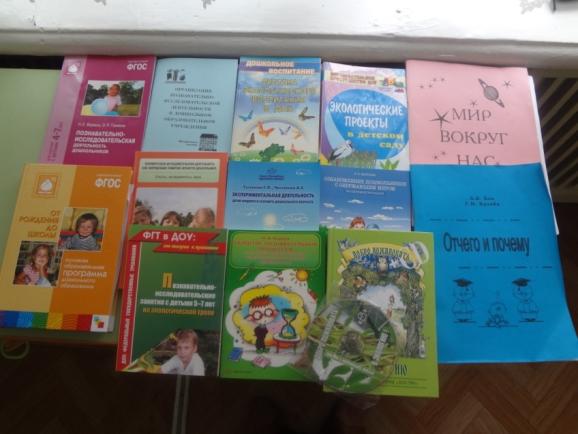 Результативность
До начала проекта  любознательность выявлена
Результативность
По окончанию  проекта  любознательность выявлена
Вывод: 
В ходе проекта у детей раннего возраста развивался познавательный интерес – любознательность
Дети учувствовали в исследованиях, закрепляли знания цветов, сравнивали предметы наглядно по карточкам составляли узоры 
У детей сформировалось представление о свойствах и качествах предметного мира
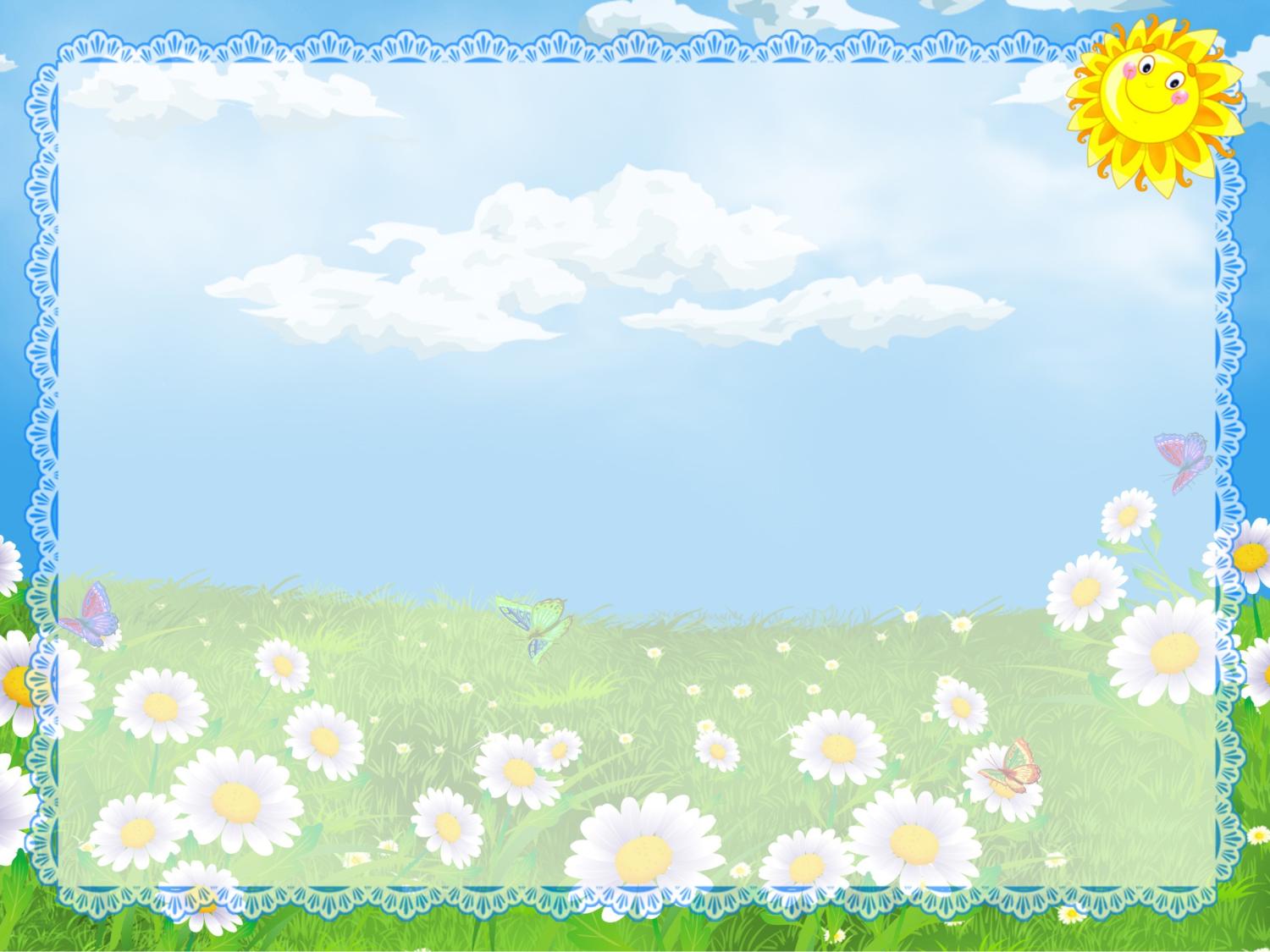 Список литературы:
1. Аксенова, З.Ф. Войди в природу другом. Экологическое воспитание дошкольников. – Москва: ТЦ Сфера, 2011. – 128 с. – (Библиотека воспитателя).
       2. Горькова, Л.Г. Сценарии занятий по экологическому воспитанию дошкольников (средняя, старшая, подготовительная группы) / Л.Г. Горькова, А.В. Кочергина, Л.А. Обухова. - Москва: ВАКО, 2005. – 240 с. - (Дошкольники: учим, развиваем, воспитываем).
       3. Егоренков, Л.И. Экологическое воспитание дошкольников и младших школьников: Пособие для родителей, педагогов и воспитателей детских дошкольных учреждений, учителей начальных классов. - Москва: АРКТИ, 2001. - 128с.
      4. Ковинько, Л.В. Секреты природы - это так интересно! - Москва: Линка-Пресс, 2004. – 72с.: ил.
       5. Лопатина, А.А. Сказы матушки земли. Экологическое воспитание через сказки, стихи и творческие задания / А. А.Лопатина, М.В. Скребцова. - 2-е изд. - Москва: Амрита-Русь, 2008. - 256 с. - (Образование и творчество).
       6. Луконина, Н.Н. Утренники в детском саду: Сценарии о природе / Н.Н. Луконина, Л.Е. Чадова. - Москва: Айрис- пресс, 2002. - 240с.: ил. - (Внимание, дети).
       7. Мазильникова, Н.Н. Эколого-валеологическое воспитание дошкольников. Организация прогулок в летний период / Н.Н. Мазильникова, С.В. Терехина. – Санкт-Петербург: ООО «ИЗДАТЕЛЬСТВО «ДЕТСТВО-ПРЕСС», 2013. – 96с.
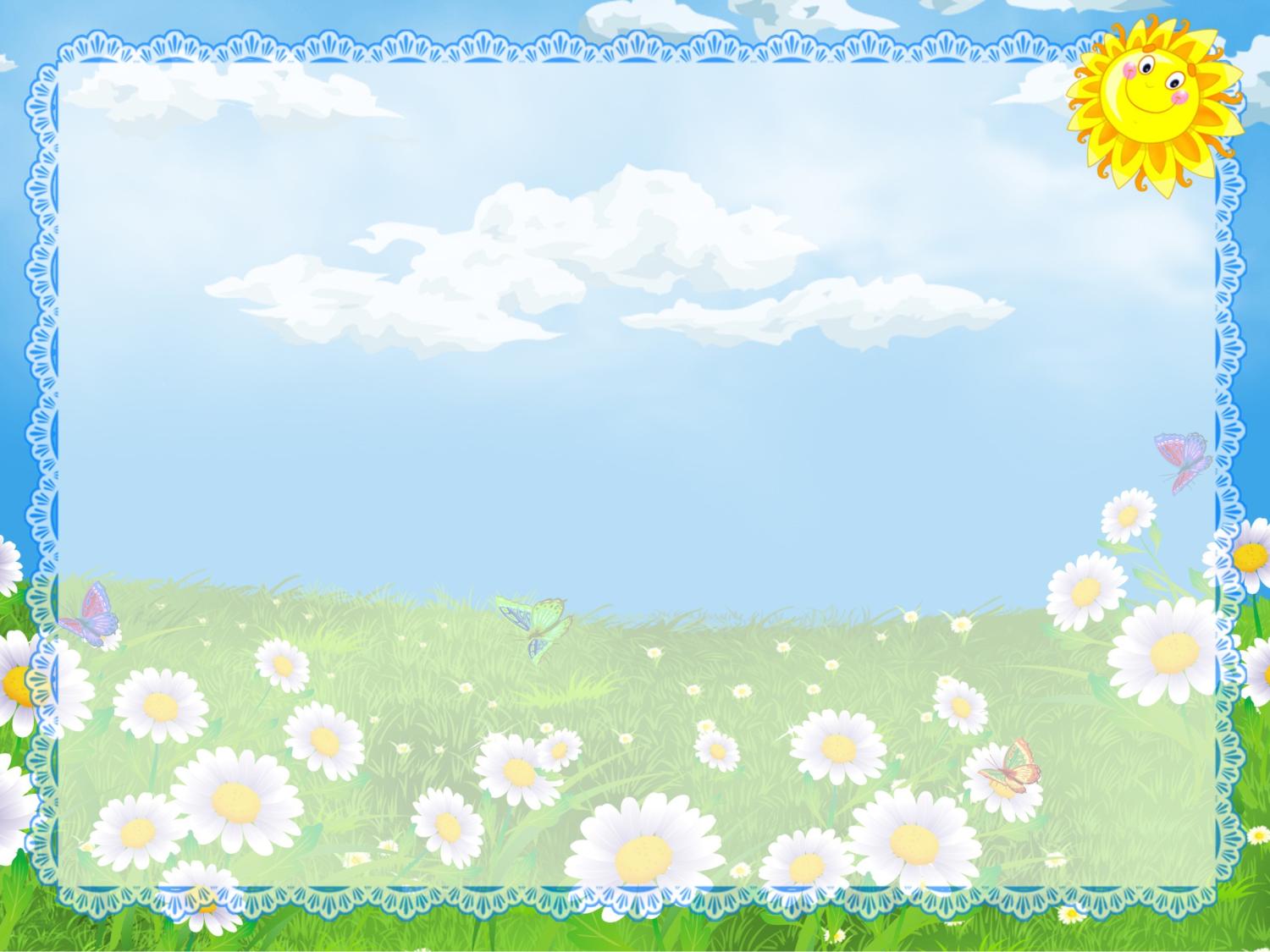 8. Николаева, С.Н. Теория и методика экологического образования детей: Учеб. пособие для студ. высш. пед. учеб. заведений. - Москва: Издательский центр «Академия», 2002. - 336с. 9. Николаева, С.Н. Экологическое воспитание младших дошкольников. Книга для воспитателей детского сада. - Москва: Мозаика-Синтез, 2004. - 96с.10.   Римашевская, Л.С. Теории и технологии экологического развития детей дошкольного возраста. Программа учебного курса и методические рекомендации для самостоятельной работы студентов бакалавриата.: Учебно-методическое пособие / Л.С. Римашевская, Н.О. Никонова, Т.А. Ивченко. - Москва: Центр педагогического образования, 2008. - 128с.11. Рыжова, Н.А. Воздух вокруг нас: [метод. пособие] / Н.А. Рыжова, С.И. Мусиенко. – 2-е изд. – Москва: Обруч, 2013. – 208с.: ил.12. Система экологического воспитания в дошкольных образовательных учреждениях: информационно-методические материалы, экологизация развивающей среды детского сада, разработки занятий по разделу «Мир природы», утренники, викторины, игры.- 2-е изд., стереотип. / авт.-сост. О.Ф. Горбатенко. - Волгоград: Учитель, 2008. - 286с.13. Федотова, А.М. Познаем окружающий мир играя: сюжетно-дидактические игры для дошкольников. – Москва: ТЦ Сфера, 2015. – 112 с. – (Библиотека Воспитателя).14. Экологические стихи и сказки клубов друзей WWF. / Сост. Е. Кузнецова. - Москва: Всемирный фонд дикой природы, 2006. - 104 с.: ил.15. Ковинько, Л.В. Секреты природы - это так интересно! - М.: Линка-Пресс, 2004. – 72с.: ил. Знакомство со свойствами обычных веществ - воды, воздуха и почвы - одно из возможных направлений экологического воспитания.